Mijn kind huilt want..
Rosa Negenborn
11-02-2021
Disclaimer
Belangen: geen gemeld

Tips op basis van richtlijnen maar ook eigen ervaring (stages, nichtjes)

Tips geldt voor grote groepen, kan voor eigen kind anders zijn

Respect voor alle ouders
Mijn kind huilt want..Het heeft behoefte aan de vijf R’en
Rust
Reinheid
Regelmaat
Rookverbod
Reisverbod
Mijn kind huilt want..het is een huilbaby
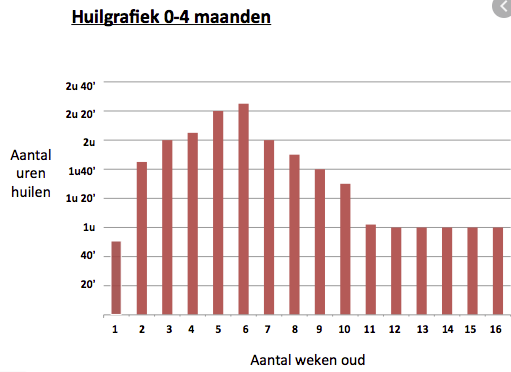 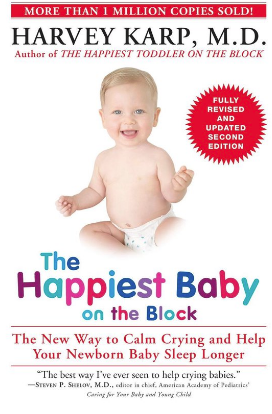 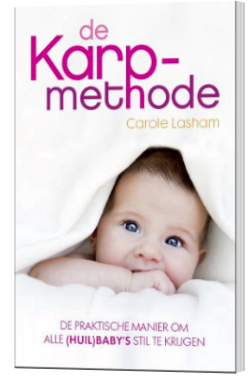 Mijn kind huilt want..het is een huilbaby
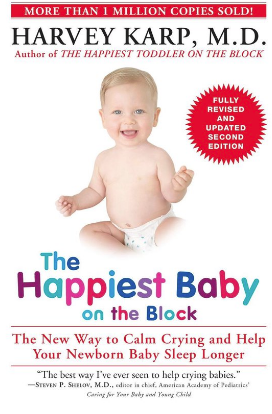 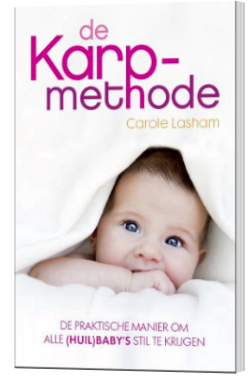 Mijn kind huilt want..het is een huilbaby
95% effectief (als geen andere medische oorzaak of honger)
4e trimester
[Speaker Notes: Werkt de Happiest Baby methode altijd?De Happiest Baby methode werkt bij 95% van de baby’s. De methode werkt niet als de baby honger heeft of als er een medische oorzaak van het huilen is, zoals een voedselallergie, of als baby ziek is. In slechts minder dan 5% is er echter een medische oorzaak van het huilen. In 90% van de gevallen dat de Happiest Baby methode níet werkt, is de methode niet exact juist toegepast. Het beste kunnen ouders dan ook de methode bij een gecertificeerd Happiest Baby instructeur, een Certified Educator, aanleren.

Inbakeren tot ca 4 maanden (leren rollen)]
Mijn kind huilt want..het is een huilbaby
95% effectief (als geen andere medische oorzaak of honger)
4e trimester
5 S’en
Swaddling
Swinging 
Side/Stomac position
Sushing sounds - https://youtu.be/gkGOb8rlcFU 
Sucking
Neerleggen
[Speaker Notes: Werkt de Happiest Baby methode altijd?De Happiest Baby methode werkt bij 95% van de baby’s. De methode werkt niet als de baby honger heeft of als er een medische oorzaak van het huilen is, zoals een voedselallergie, of als baby ziek is. In slechts minder dan 5% is er echter een medische oorzaak van het huilen. In 90% van de gevallen dat de Happiest Baby methode níet werkt, is de methode niet exact juist toegepast. Het beste kunnen ouders dan ook de methode bij een gecertificeerd Happiest Baby instructeur, een Certified Educator, aanleren.]
Mijn kind huilt want..het is een huilbaby
5 S’en
Swaddling
Swinging 
Side/Stomac position
Sushing sounds - https://youtu.be/gkGOb8rlcFU 
Sucking
Neerleggen
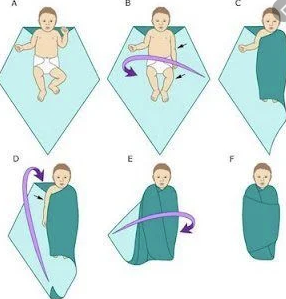 [Speaker Notes: Werkt de Happiest Baby methode altijd?De Happiest Baby methode werkt bij 95% van de baby’s. De methode werkt niet als de baby honger heeft of als er een medische oorzaak van het huilen is, zoals een voedselallergie, of als baby ziek is. In slechts minder dan 5% is er echter een medische oorzaak van het huilen. In 90% van de gevallen dat de Happiest Baby methode níet werkt, is de methode niet exact juist toegepast. Het beste kunnen ouders dan ook de methode bij een gecertificeerd Happiest Baby instructeur, een Certified Educator, aanleren.]
Mijn kind huilt want..Het moet in slaap vallen of doorslapen
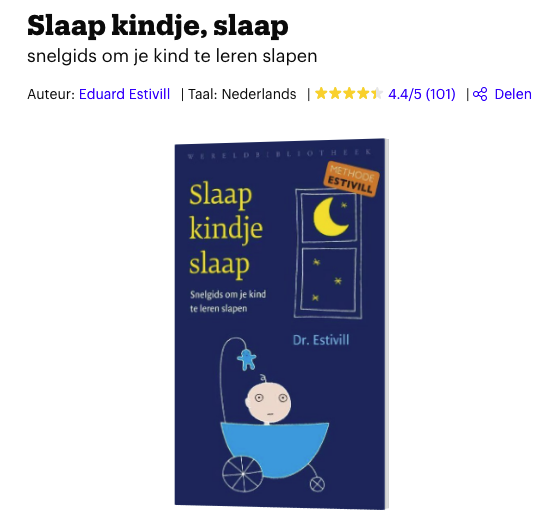 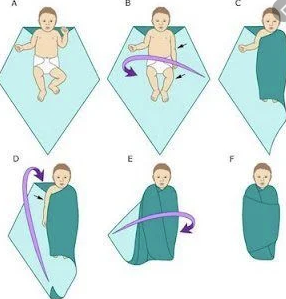 [Speaker Notes: Slapen moeten ze leren; eerste paar weken weinig; voedingen elke paar uur. Maar als dan goed gegroeit kan slaap training beginnen.
Iedereen!! Dus ook opa en oma’s moeten meedoen. Slaapritueel. Dan huilen  wekker zetten; hand erbij, troosten. Nooit eruit halen (tenzij vieze luier of ander huiltje dat honger heeft) snachts ook niet]
Mijn kind huilt want..Het moet in slaap vallen of doorslapen
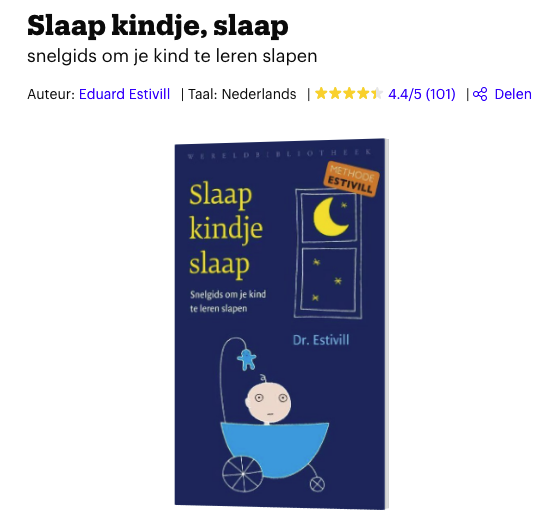 Vaste tijden
Slaapritueel
Huilen: aai over bol (niet uit bed halen)
[Speaker Notes: Slapen moeten ze leren; eerste paar weken weinig; voedingen elke paar uur. Maar als dan goed gegroeit kan slaap training beginnen.
Iedereen!! Dus ook opa en oma’s moeten meedoen. Slaapritueel. Dan huilen  wekker zetten; hand erbij, troosten. Nooit eruit halen (tenzij vieze luier of ander huiltje dat honger heeft) snachts ook niet]
Mijn kind huilt want..Het moet in slaap vallen of doorslapen
[Speaker Notes: Slapen moeten ze leren; eerste paar weken weinig; voedingen elke paar uur. Maar als dan goed gegroeit kan slaap training beginnen.
Iedereen!! Dus ook opa en oma’s moeten meedoen. Slaapritueel. Dan huilen  wekker zetten; hand erbij, troosten. Nooit eruit halen (tenzij vieze luier of ander huiltje dat honger heeft) snachts ook niet]
Mijn kind huilt want..Het heeft reflux
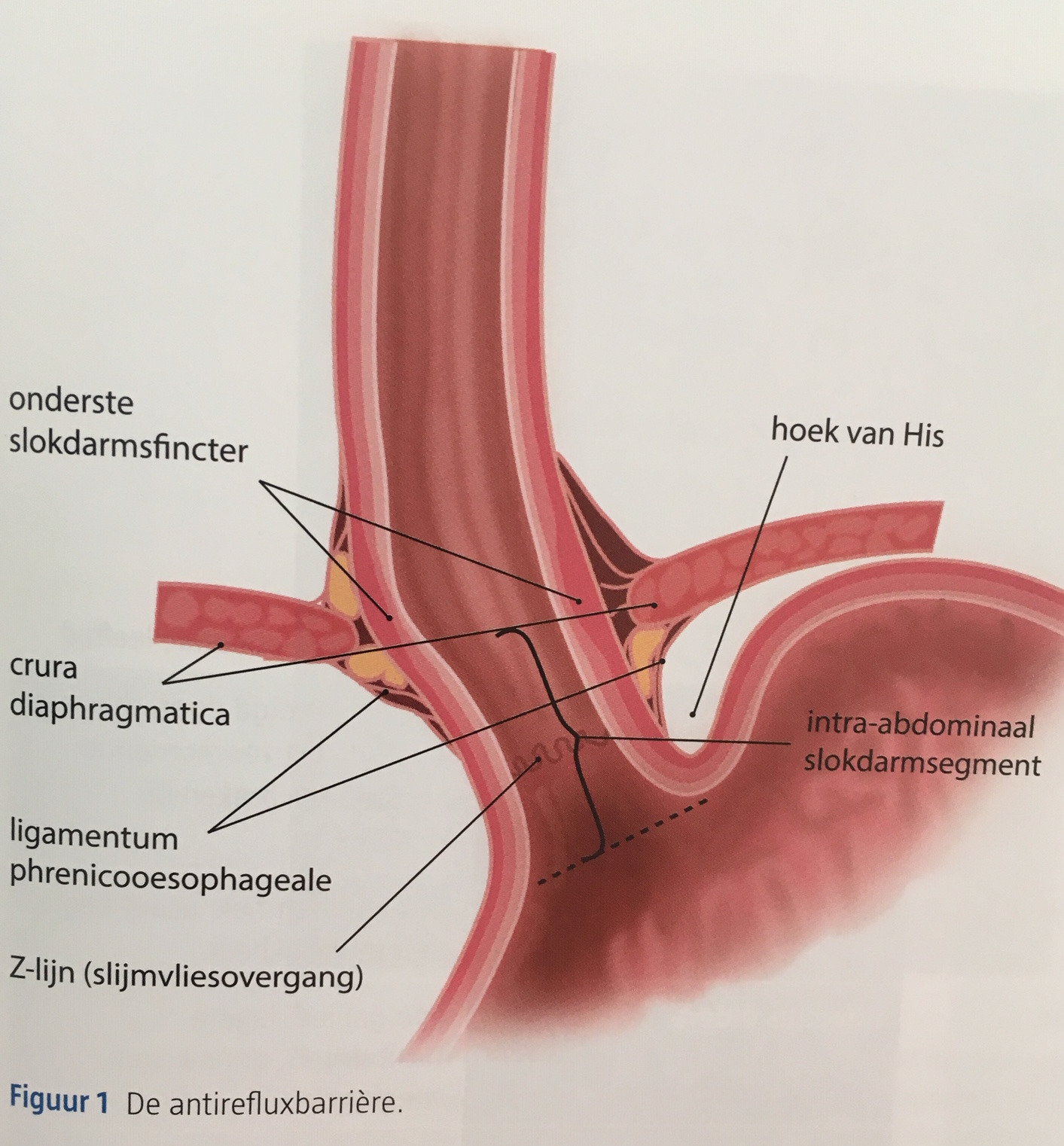 [Speaker Notes: Pas als de antirefluxbarriere tekort schiet treed er reflux op. Dit gebeurd bij zuigelingen makkelijker. Tijdens doorslikken van voedsel/drank treed relaxatie op van de onderste slokdarmsfincter. Daarnaast kan ook spontane relaxatie optreden (zonder voorafgaand slikken) voornamelijk na uitzettenvan de maag bvb bij voeding (voorbijgaande relaxatie van de OOS). Daarnaast hebben ze een vlakkere hoek van His. Ze krijgen relatief grote hoeveelheden voeding, hebben een kortere oesofagus en brengen de tijd voornamelijk liggend door. Bij huilen en persen loopt de intra-abdominale druk op.]
Mijn kind huilt want..Het heeft reflux
Definitie volgens de NVK richtlijn (04-2012)
’Regurgitatie is het spontaan, onvrijwillig terugvloeien van voeding uit de maag tot in de mond, meestal in de vorm van ‘natte boeren’. ‘’

‘’Gastro-oesofageale reflux (GOR) is de terugvloed van maaginhoud in de slokdarm met of zonder regurgitatie en spugen.’’ ‘’De meeste reflux- episoden bij gezonde kinderen duren korter dan drie minuten, treden op in de postprandiale fase en veroorzaken geen of weinig klachten.’’

‘’Refluxziekte (GORZ) treedt op als de reflux van maaginhoud leidt tot hinderlijke klachten en/of complicaties zoals overmatig huilen, prikkelbaarheid, voedselweigering en groeivertraging bij jongere kinderen.‘’
Vandenplas Y, et al. Pediatric Gastroesophageal Reflux Clinical Practice Guidelines: 10 Joint Recommendations of the North American Society for Pediatric Gastroenterology, Hepatology and Nutrition (NASPHAN) and the European Society for Pediatric Gastroen-terology, Hepatology, and Nutrition (ESPGHAN). J Pediatr Gastroenterol Nutr 2009; 49: 498.
Mijn kind huilt want..Het heeft reflux
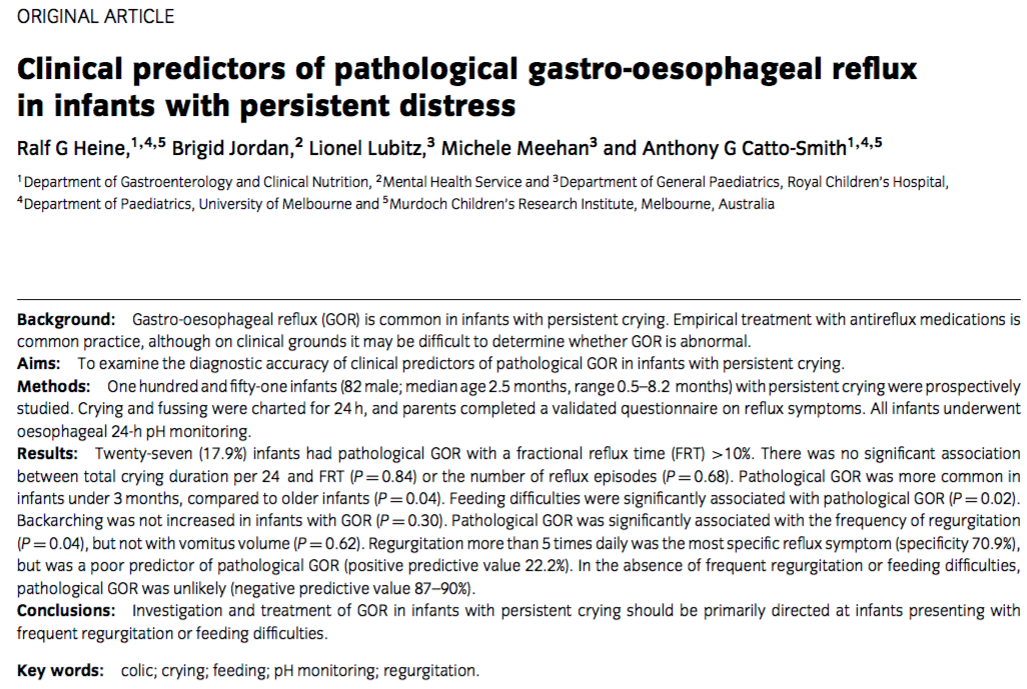 Heine, R. G., Jordan, B., Lubitz, L., Meehan, M., & Catto-Smith, A. G. (2006). Clinical predictors of pathological gastro-oesophageal reflux in infants with persistent distress. Journal of Paediatrics and Child Health, 42(3), 134–139.doi:10.1111/j.1440-1754.2006.00812.x
[Speaker Notes: Key points artikel: Key Points 
About one-sixth of infants with persistent crying had pathological GOR on pH monitoring. 
Pathological GOR was unlikely in the absence of frequent regurgitation or feeding difficulties. 
Although GOR and persistent crying may occur together, a causal relationship between both conditions appears unlikely. 


The pH probe was calibrated before use and inserted pernasally, with its tip positioned at 87% of the distance between the nostrils and the gastro- oesophageal junction.21 Reflux medications were ceased at least 48 h before the study. A diary was kept on feeding details and posture. Records were computer analysed (EsopHagram, Gastrosoft, TX) for the total number of reflux episodes, duration of reflux episodes, and percentage of time with an oesophageal pH < 4.0. A fractional reflux time (FRT) of greater than 10% was considered abnormal.]
Mijn kind huilt want..Het heeft reflux
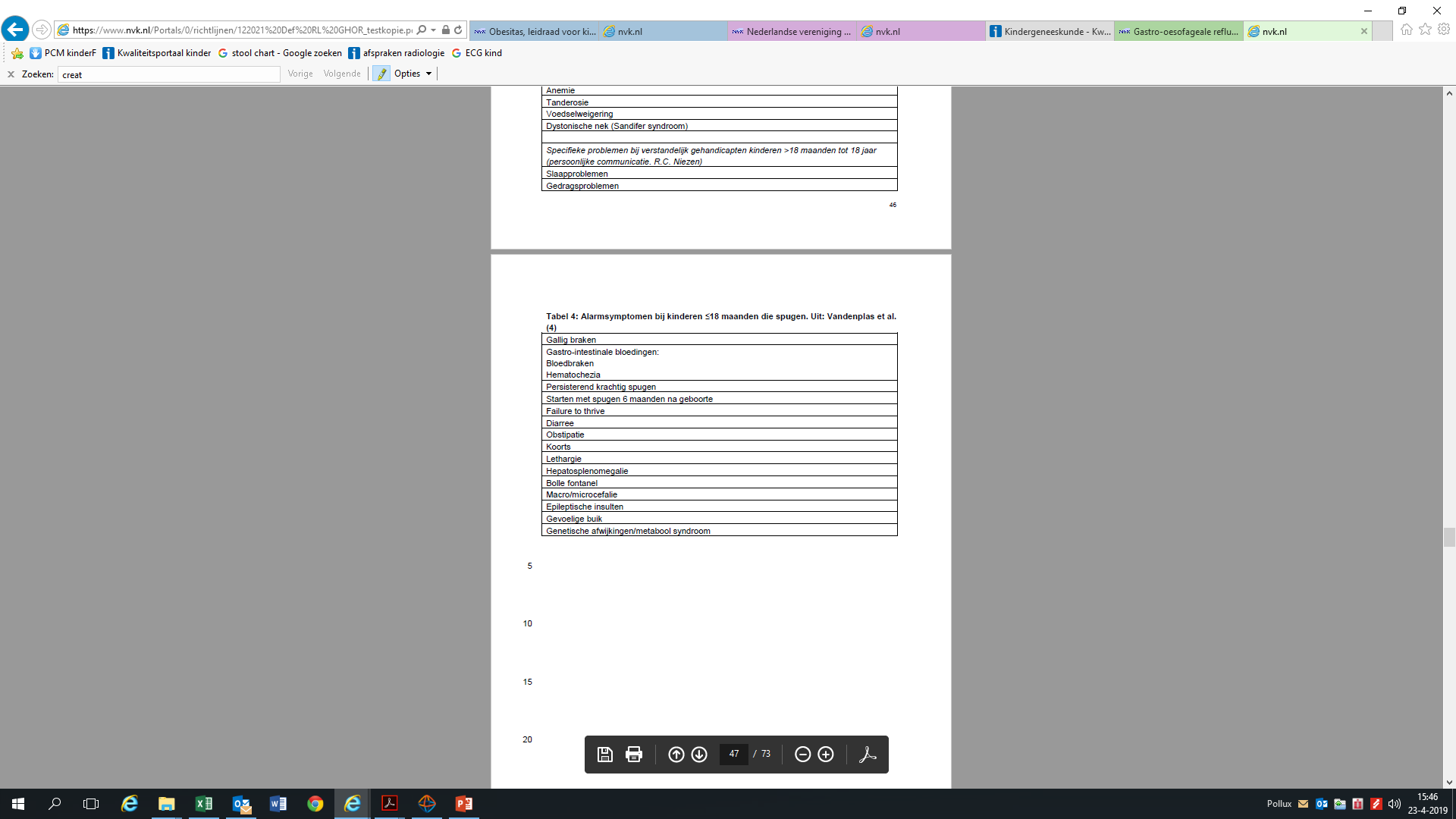 Alarmpsymptomen nagaan 

Houdingsadviezen (https://www.thuisarts.nl/refluxklachten/mijn-baby-heeft-reflux#adviezen-bij-babys-met-reflux)

Voeding indikken JBPM
https://www.nvk.nl/Portals/0/richtlijnen/122021%20Def%20RL%20GHOR_testkopie.pdf
Vandenplas Y, et al. Pediatric Gastroesophageal Reflux Clinical Practice Guidelines: 10 Joint Recommendations of the North American Society for Pediatric Gastroenterology, Hepatology and Nutrition (NASPHAN) and the European Society for Pediatric Gastroen-terology, Hepatology, and Nutrition (ESPGHAN). J Pediatr Gastroenterol Nutr 2009; 49: 498.
[Speaker Notes: Dan verwijzen naar ka arts (of evt zelf nexium starten)]
Mijn kind huilt want..Het heeft koemelkeiwitallergie
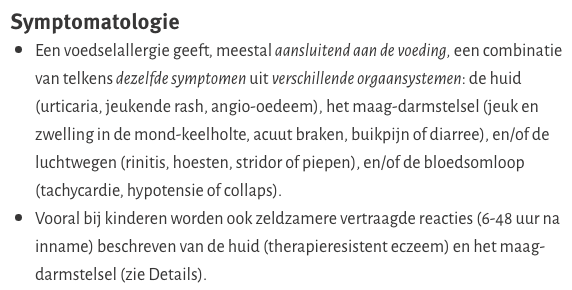 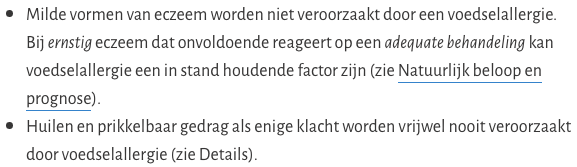 https://richtlijnen.nhg.org/standaarden/voedselovergevoeligheid#volledige-tekst
Mijn kind huilt want..Het heeft koemelkeiwitallergie
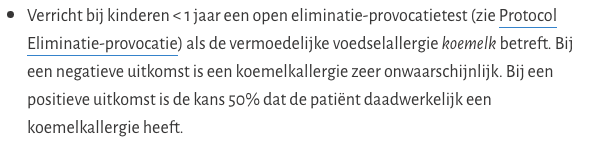 https://richtlijnen.nhg.org/standaarden/voedselovergevoeligheid#volledige-tekst
[Speaker Notes: 1) Eliminatie: de koemelk weglaten uit de voeding gedurende vier weken Moeder gebruikt een dieet vrij van koemelk en melkproducten. Ook melk van andere dieren mag ze niet gebruiken. Bij twijfel over de volledigheid van de eliminatie of de volwaardigheid van de voeding kan een diëtist het dieet beoordelen en adviezen geven. Borstvoeding De oorspronkelijke voeding wordt vervangen door voeding op basis van sterk gehydrolyseerd koemelkeiwit (bijvoorbeeld Frisopep of Nutrilon Pepti). Kunstvoeding De ouders of verzorgers houden het effect van de eliminatie bij in een dagboek (bijvoorbeeld dagboek 1 bij dit protocol). Als de klachten niet verdwijnen of niet sterk verminderen tijdens de eliminatieperiode is er geen sprake van koemelkallergie en kan de oorspronkelijke voeding hervat worden. De huisarts benadrukt dat bij de eliminatie de klachten ook ‘spontaan’ kunnen verdwijnen, dus ook als er geen sprake is van een koemelkallergie. De provocatie moet dus altijd uitgevoerd worden, ook als ‘het juist zo goed gaat’. Hiermee wordt het risico op een vals-positieve uitslag zo klein mogelijk gehouden, zodat kinderen niet onnodig diëten volgen.]
Mijn kind huilt want..Het heeft een allergische reactie
Casus: kindje van 6 maanden, 5 minuten na eerste hapje pindakaas; forse roodheid gelaat en 1 keer overgegeven; wat doe je?
http://www.kindergeneeskunde-mca.nl/images/stories/medische_protocollen/acute_pediatrie/Anafylaxie.pdf
Mijn kind huilt want..Het heeft een allergische reactie
Casus: kindje van 6 maanden, 5 minuten na eerste hapje pindakaas; forse roodheid gelaat en 1 keer overgegeven; wat doe je?


Allergie of anafylaxie?
Anafylaxie wordt gedefinieerd als een ernstige, levensbedreigende, gegeneraliseerde of systemische overgevoeligheidsreactie
http://www.kindergeneeskunde-mca.nl/images/stories/medische_protocollen/acute_pediatrie/Anafylaxie.pdf
Mijn kind huilt want..Het heeft een allergische reactie
WHO klinische criteria voor diagnose anafylaxie
Acuut ontstaan van symptomen van huid of mucosa of beide EN één van de volgende criteria: ▪ respiratoire symptomen ▪ circulatoire symptomen

Klinische criteria voor diagnose anafylaxieNa blootstelling aan verdacht allergeen ≥ 2 symptomen ▪ Symptomen van huid of mucosa ▪ Respiratoire symptomen ▪ Circulatoire symptomen ▪ Persisterende gastro-intestinale symptomen
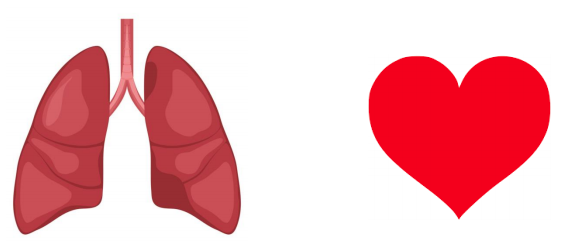 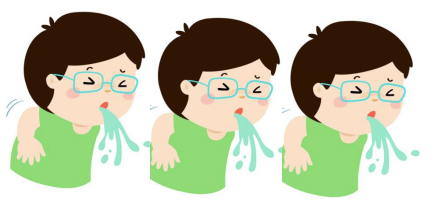 https://www.nvvaki.nl/sites/default/files/bestanden/publicaties/KOALA%20presentatie%20-%20O.%20Liem%20-%20Anafylaxie.pdf
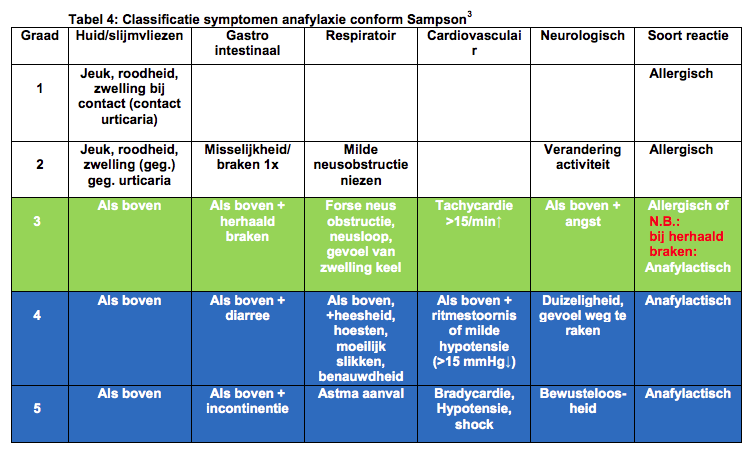 http://www.kindergeneeskunde-mca.nl/images/stories/medische_protocollen/acute_pediatrie/Anafylaxie.pdf
[Speaker Notes: Klasse 1, 2 en 3: antihistaminicum, en glucocorticoïden  Klasse 4 en 5: Adrenaline im. (voor ouders thuis: direct 112 bellen/ dokter waarschuwen bij klasse 4 en 5 anafylaxie), gevolgd door antihistaminicum en glucocorticoïden. (https://www.huidhuis.nl/sites/huidhuis.nl/files/inline-images/PDF/Protocol_Anafylaxie.pdf)


Volgens het Kinderformularium van het NKFK kinderen van 1 maand-18 jaar: i.m. 0,01 mg/kg lichaamsgewicht per keer, max. 0,5 mg per keer, zo nodig na 5–15 min herhalen. In spoedsituaties kunnen de volgende doses aangehouden worden bij gebruik van de auto-injector bij kinderen < 6 jaar: 0,15 mg/dosis, 6-11 jaar: 0,3 mg/dosis en ≥ 12 jaar: 0,3-0,5 mg/dosis.]
Mijn kind huilt want..Het heeft buikpijn
Alarmsymptomen die kunnen wijzen op een organische oorzaak van buikpijn: 
Anamnese: ongewild gewichtsverlies, gastro-intestinaal bloedverlies, fors braken, chronische diarree, onverklaarde koorts, gewrichtsklachten, positieve familieanamnese voor inflammatoire darmziekten (IBD), coeliakie of familiaire mediterrane koorts
Lichamelijk onderzoek: afbuigende groeicurve, koorts, uveïtis, orale aften, erythema nodosum, artritis, icterus, vermoeden anemie, persisterende gelokaliseerde pijn in rechter onder- of bovenkwadrant, hepatosplenomegalie, perianale afwijkingen 

Cave kindermishandeling
Mijn kind huilt want..Het heeft buikpijn
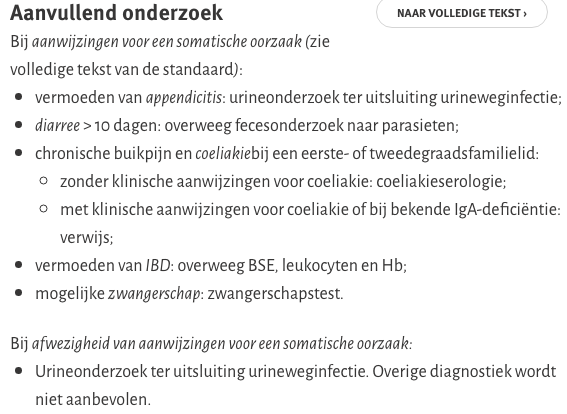 https://richtlijnen.nhg.org/standaarden/buikpijn-bij-kinderen
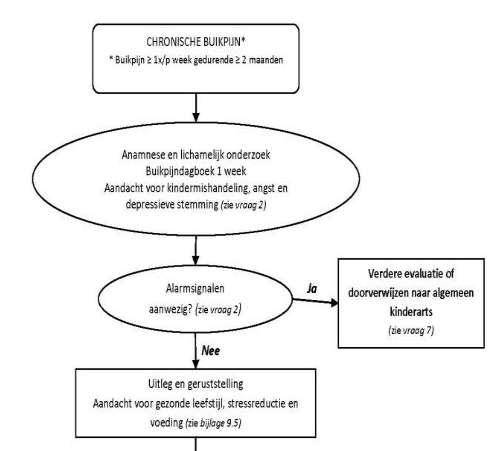 Mijn kind huilt want..Het heeft buikpijn
https://www.nvk.nl/themas/kwaliteit/richtlijnen/richtlijn?componentid=6881285&tagtitles=Maag-Darm-Leverziekten%2B(MDL),Sociale%2Ben%2BPsychosociale%2Bkindergeneeskunde
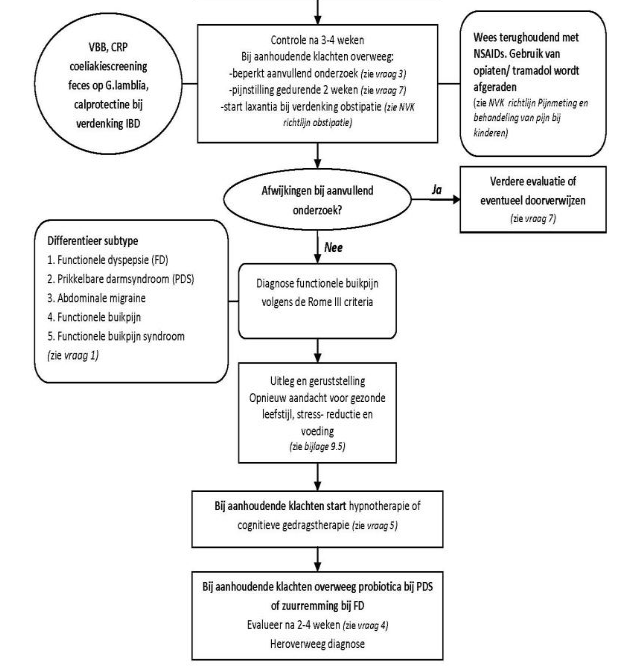 Mijn kind huilt want..Het heeft buikpijn
https://www.nvk.nl/themas/kwaliteit/richtlijnen/richtlijn?componentid=6881285&tagtitles=Maag-Darm-Leverziekten%2B(MDL),Sociale%2Ben%2BPsychosociale%2Bkindergeneeskunde
Mijn kind huilt want..Het heeft buikpijn
Voorlichting aan ouders
Vaak voorkomend
Term functionele buikpijn benoemen
Uitleg darm-brein-as 
Niet actief naar vragen maar afleiding
https://www.nvk.nl/themas/kwaliteit/richtlijnen/richtlijn?componentid=6881285&tagtitles=Maag-Darm-Leverziekten%2B(MDL),Sociale%2Ben%2BPsychosociale%2Bkindergeneeskunde
[Speaker Notes: Uitleg over de “darm-brein-as”, waarbij wordt benadrukt dat de darmen en het brein nauw met elkaar communiceren, en dat soms een pijnsignaal wordt doorgegeven naar de hersenen waar dit eigenlijk niet meer nodig is.]
Mijn kind huilt want..Het heeft een kleine lichaamslengte
Oorzaken:
Normale variant /idiopatische kleine gestalte (80%)
Primaire groeistoornis (intrinsiek defect in bot of steunweefsel, syndroomafwijkingen)
Secundaire groeistoornis (chronische ontstekingen, endocriene of metabole afwijkingen, psychogene aandoening of iatrogeen)
LESA kleine lichaamslengte; https://rwecom.nhg.org/sites/default/files/content/nhg_org/uploads/kleine_lichaamslengte_bij_kinderen.pdf
Mijn kind huilt want..Het heeft een kleine lichaamslengte
Oorzaken:
Normale variant /idiopatische kleine gestalte (80%)
Primaire groeistoornis (intrinsiek defect in bot of steunweefsel, syndroomafwijkingen)
Secundaire groeistoornis (chronische ontstekingen, endocriene of metabole afwijkingen, psychogene aandoening of iatrogeen)
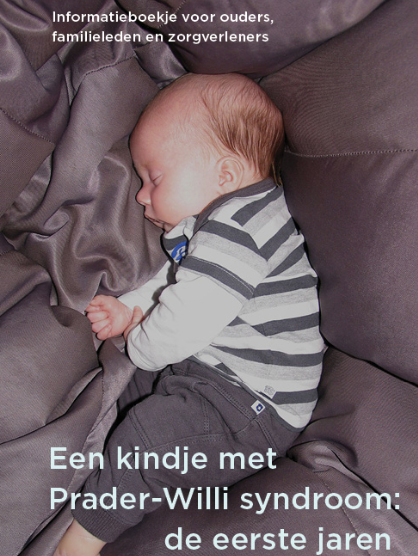 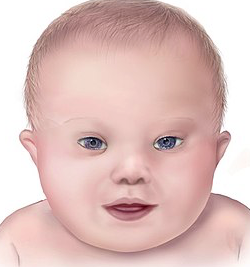 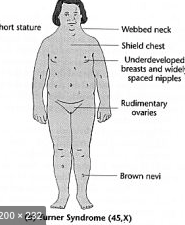 LESA kleine lichaamslengte; https://rwecom.nhg.org/sites/default/files/content/nhg_org/uploads/kleine_lichaamslengte_bij_kinderen.pdf
Mijn kind huilt want..Het heeft een kleine lichaamslengte
Anamnese: gericht op afwijkende dingen, lengte van ouders
LO: groei, gewicht en uiterlijke kenmerken
Target hight berekenen

Verwijzen
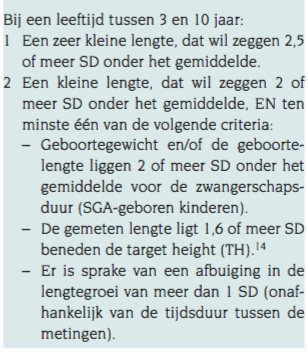 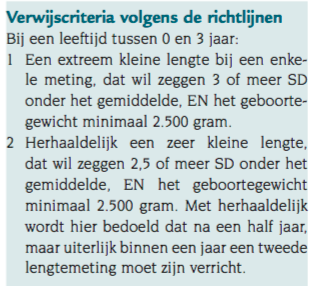 LESA kleine lichaamslengte; https://rwecom.nhg.org/sites/default/files/content/nhg_org/uploads/kleine_lichaamslengte_bij_kinderen.pdf
[Speaker Notes: Ka gaat heel uitgebreid lab doen en skeletfoto doen]
Mijn kind huilt want..Het heeft een grote lichaamslengte
Anamnese en lichamelijk onderzoek inclusief lengte ouders zelfde als bij te kleine lichaamslengte (let dus ook op syndromen Marfan of Klinefelter)
Let op puberteitsontwikkeling


Verwijs kinderen naar een kinderarts indien 
lengte-SD-score meer dan +2 SD is 
de streeflengte buiten de spreiding van +10 cm (meisjes) of +11 cm (jongens) valt
bij een vermoeden van een syndroom.
https://www.henw.org/artikelen/te-groot#:~:text=Een%20kind%20wordt%20als%20te,lengte%20van%20de%20ouders%20belangrijk.
Vragen?